НЕРЮНГРИРЕСПУБЛИКА САХА ЯКУТИЯ
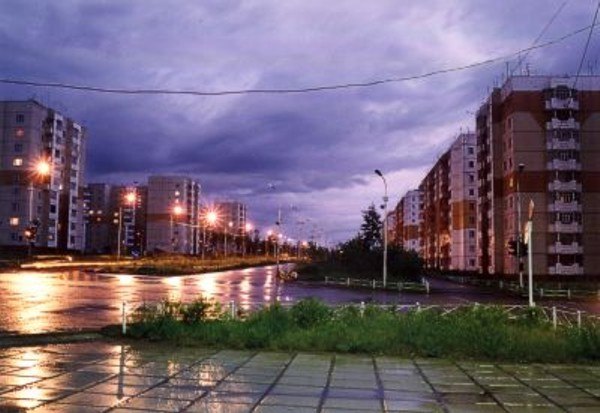 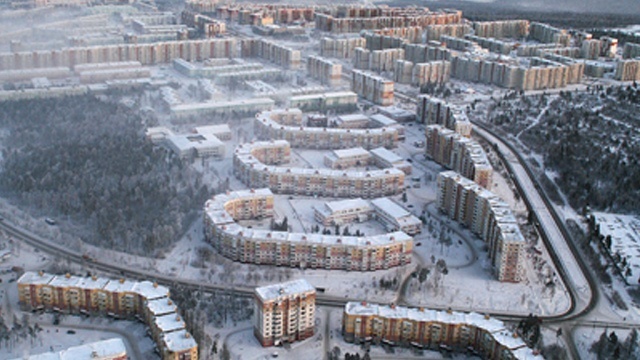 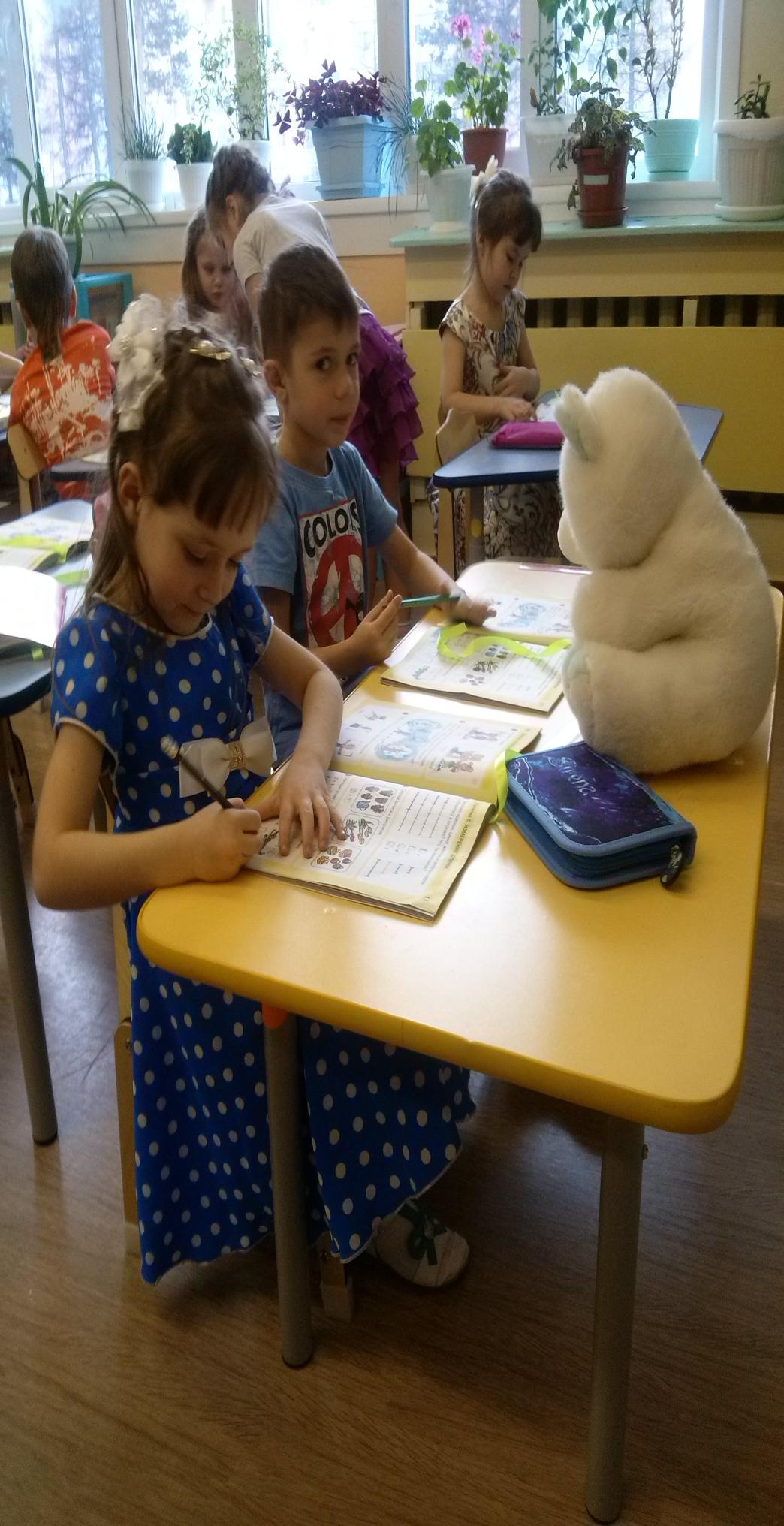 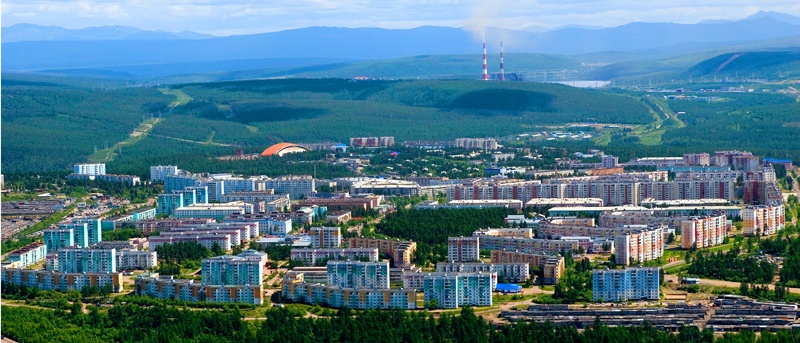 Город был образован 
6 ноября 1975 года.
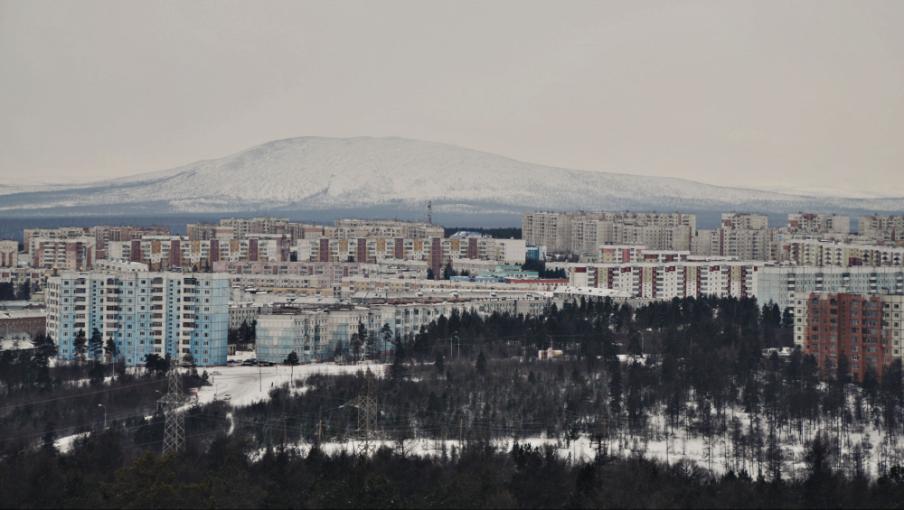 Расположен на северных отрогах Станового хребта
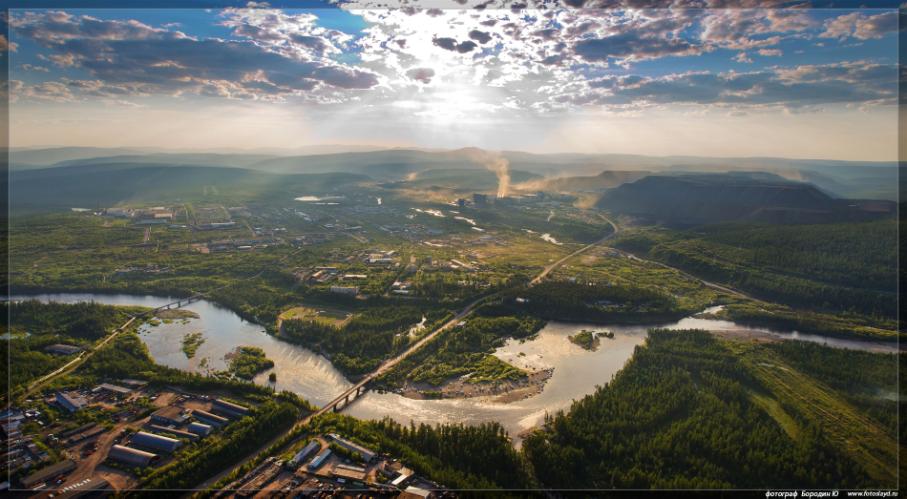 Город Нерюнгри расположен на правом берегу реки Чульман
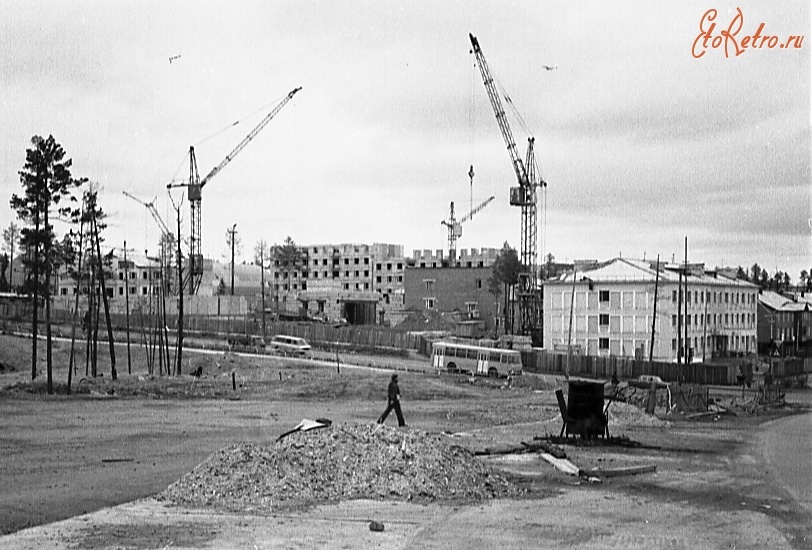 Нерюнгри первоначально представлял поселение из палаток, балков и щитовых общежитий, которое постепенно выросло до современного города с кварталами многоэтажных домов со всем комплексом соцкультбыта.
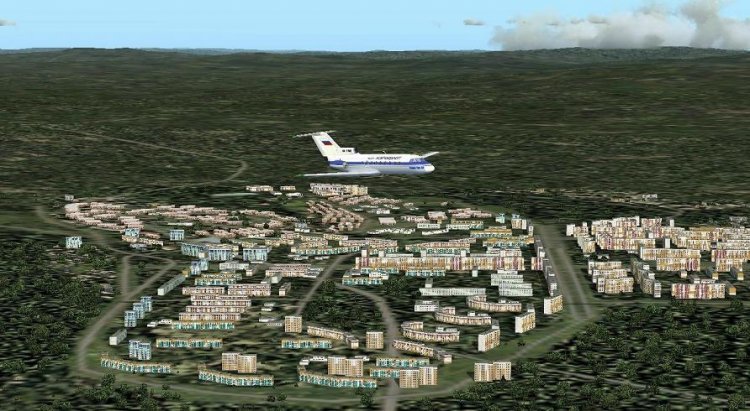 Первоначально написание города было Нюренгри, по названию реки. Произошла ошибка в изданиях географических энциклопедий — название было написано как Нерюнгри. Отзывать все тиражи изданий было дороже, чем переправить название маленького посёлка. Так и было принято решение о названии города
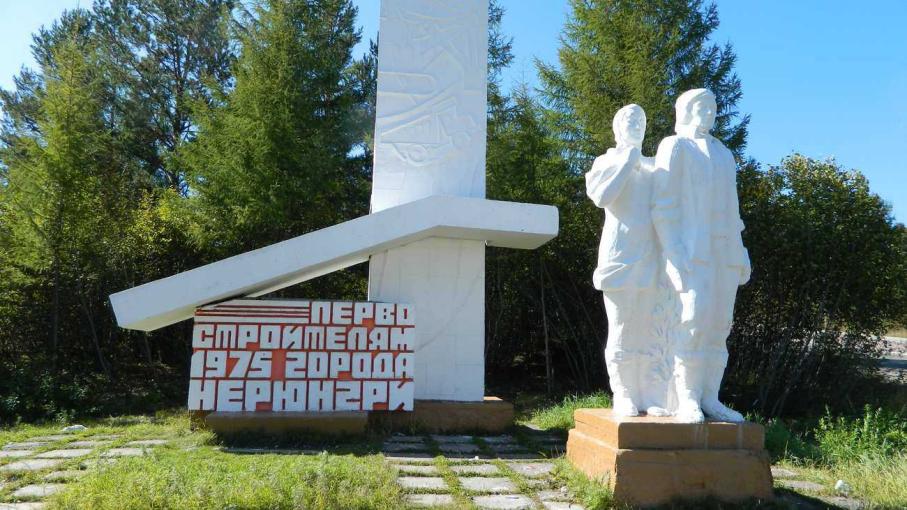 ПАМЯТНИК ПЕРВОСТРОИТЕЛЯМ
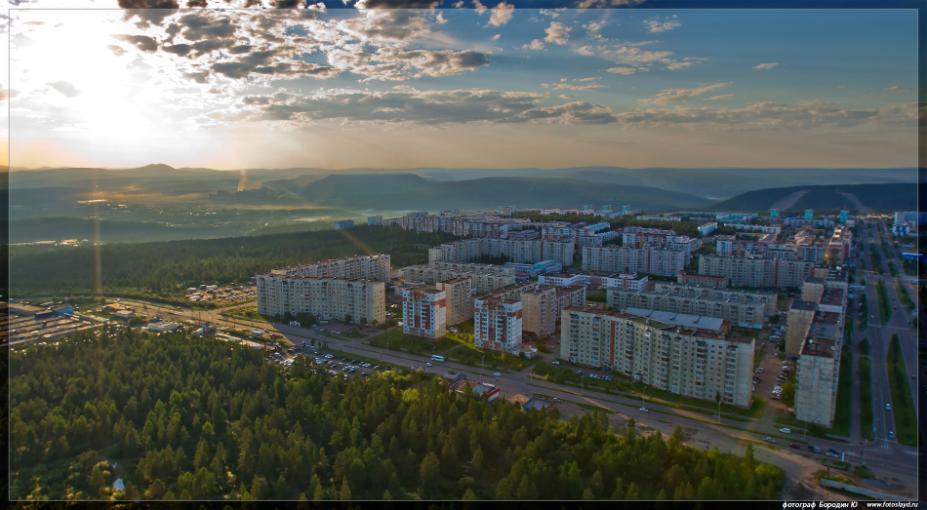 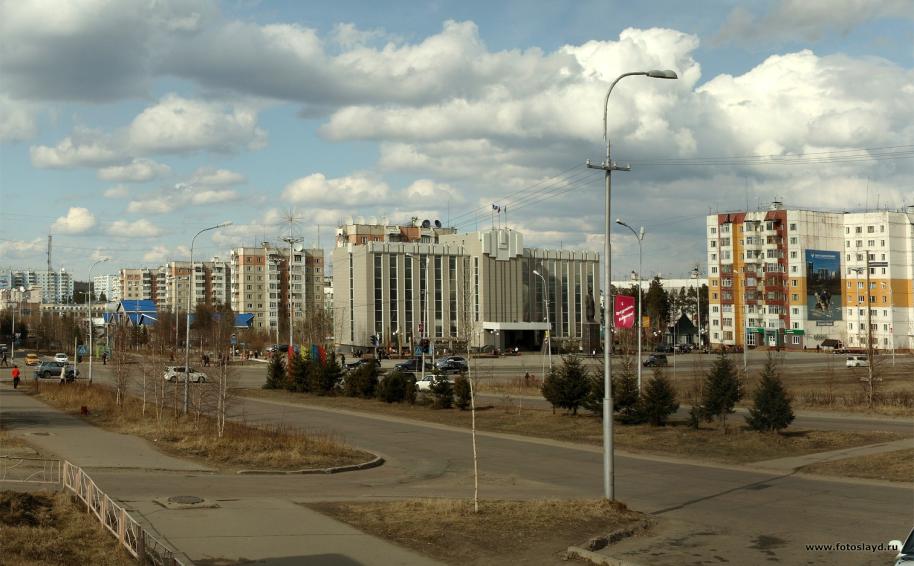 АДМИНИСТРАЦИЯ ГОРОДА
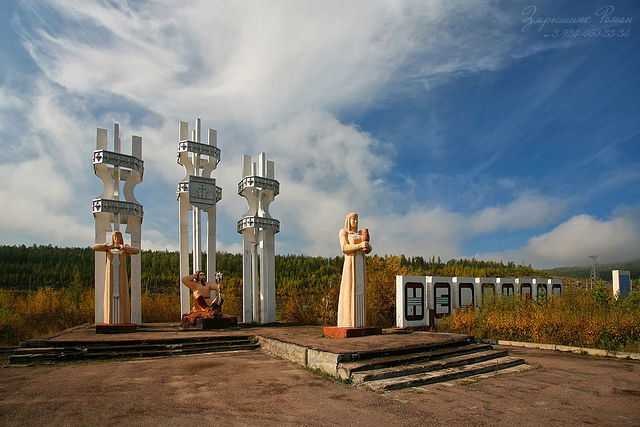 Скульптурный комплекс «Олонхосут»
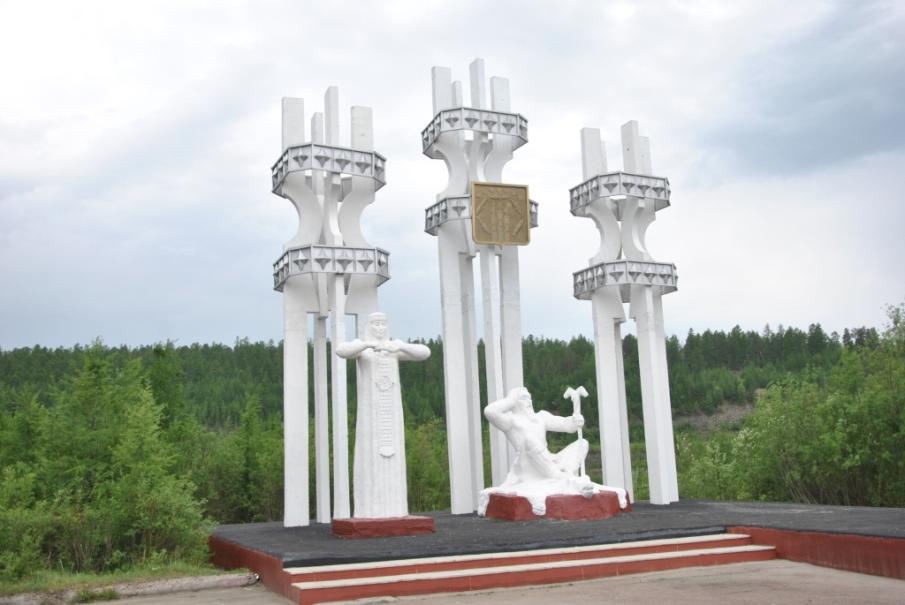 Расположен на въезде в город.
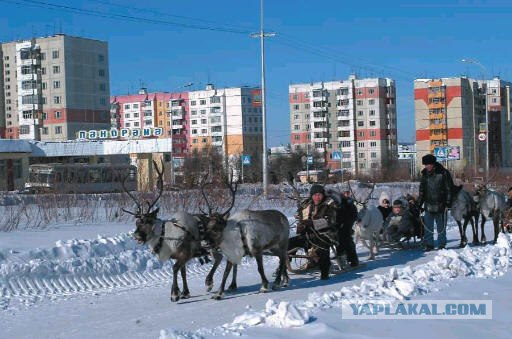 ДЕНЬ ОЛЕНЕВОДА
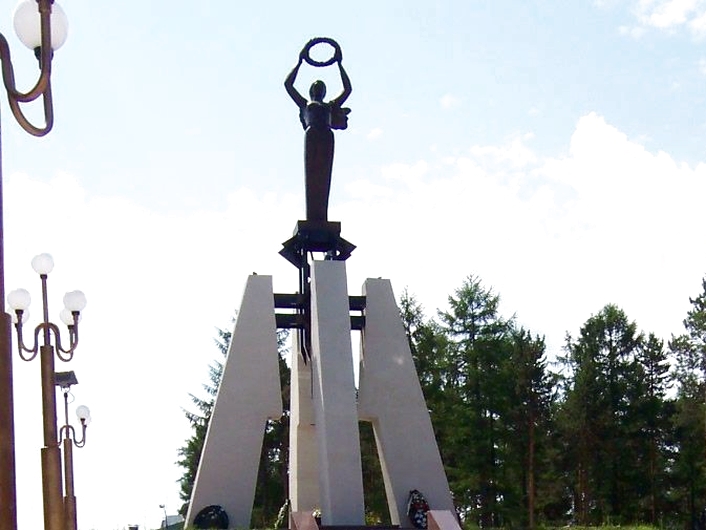 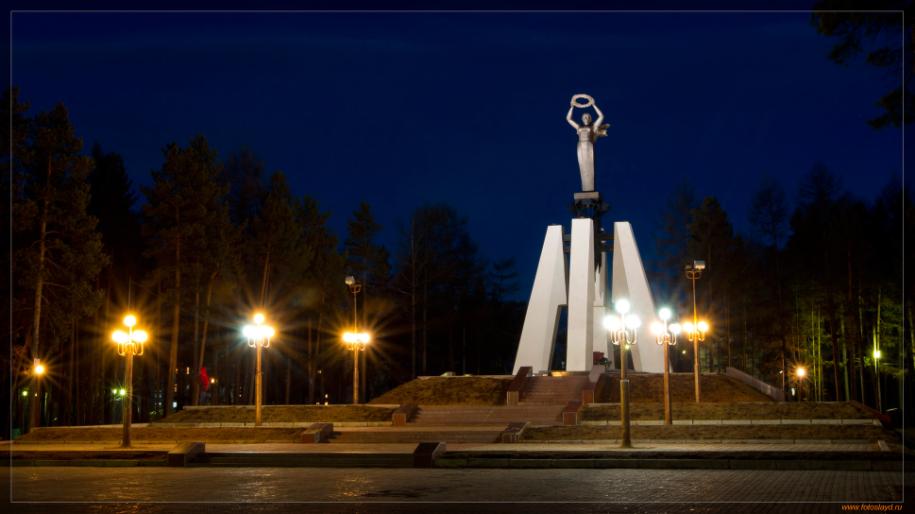 СТЕЛЛА
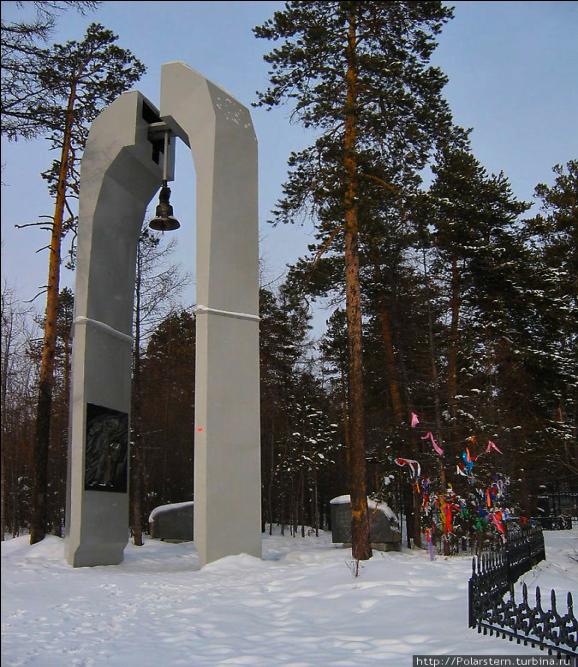 ПАМЯТНИК ШАХТЕРАМ ГОРОДА
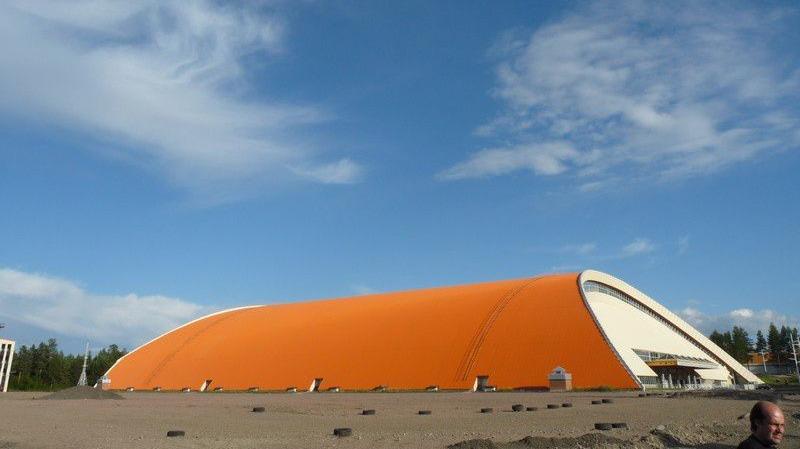 СПОРТИВНЫЙ КОМПЛЕКС «Горняк»
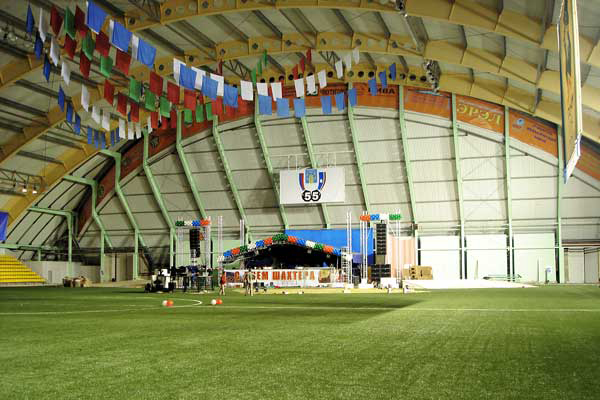 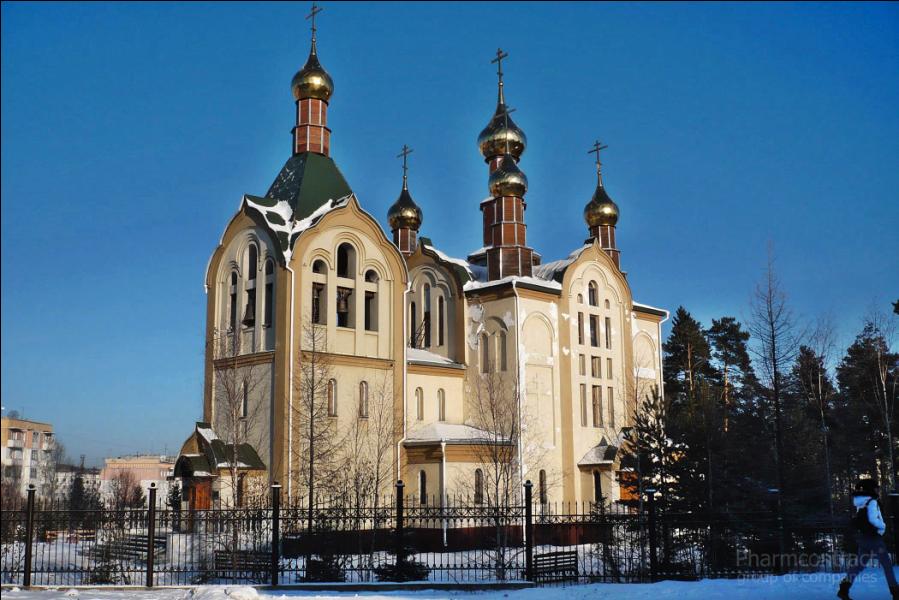 Храм Казанской иконы Божией Матери
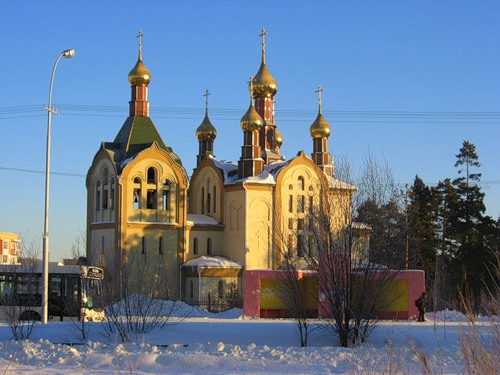 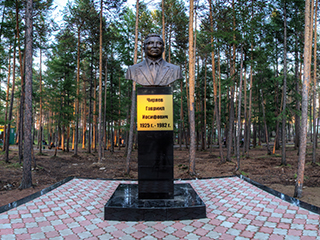 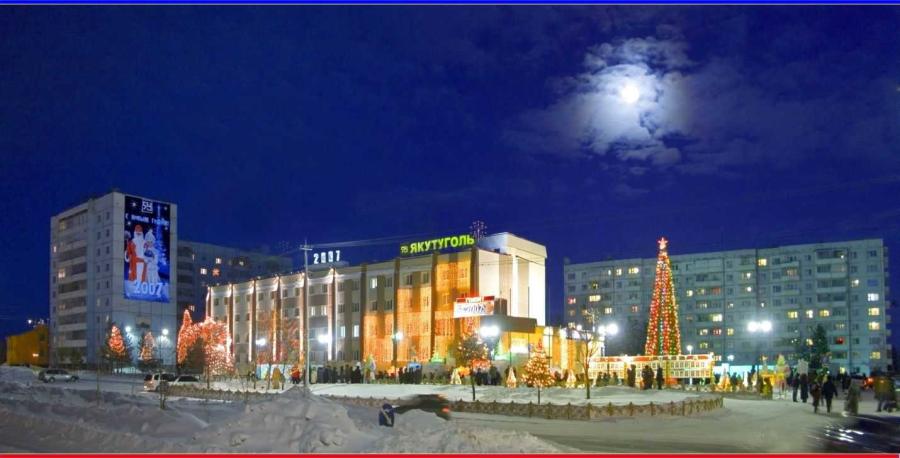 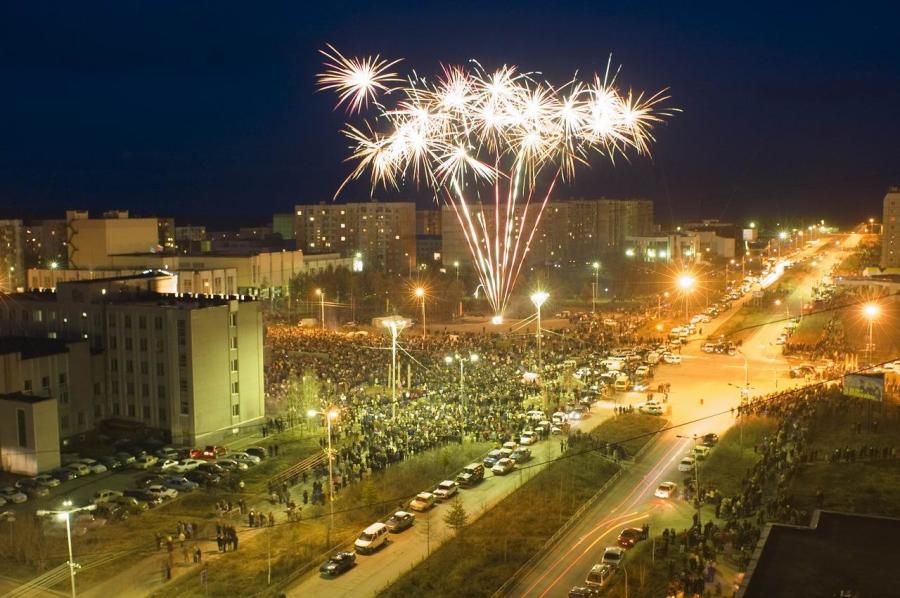 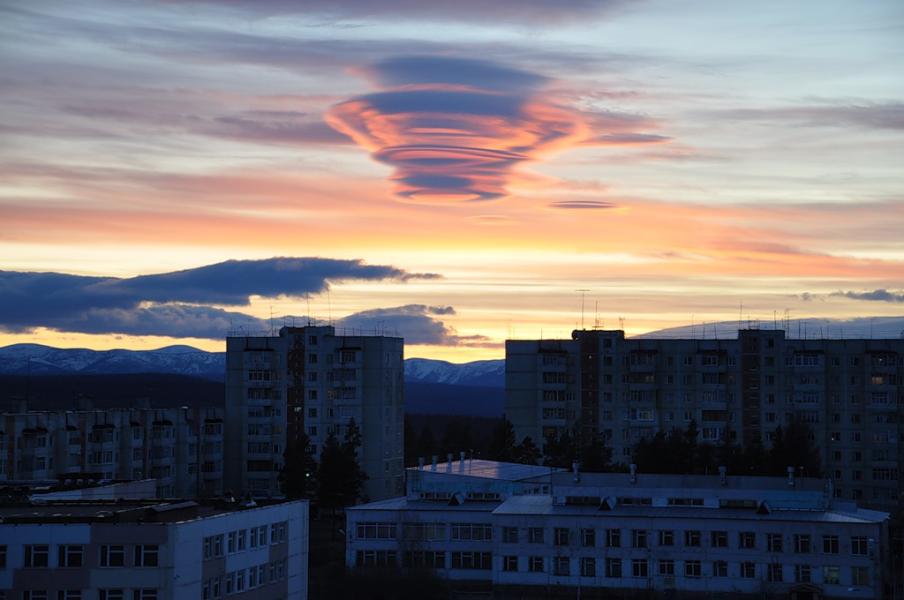 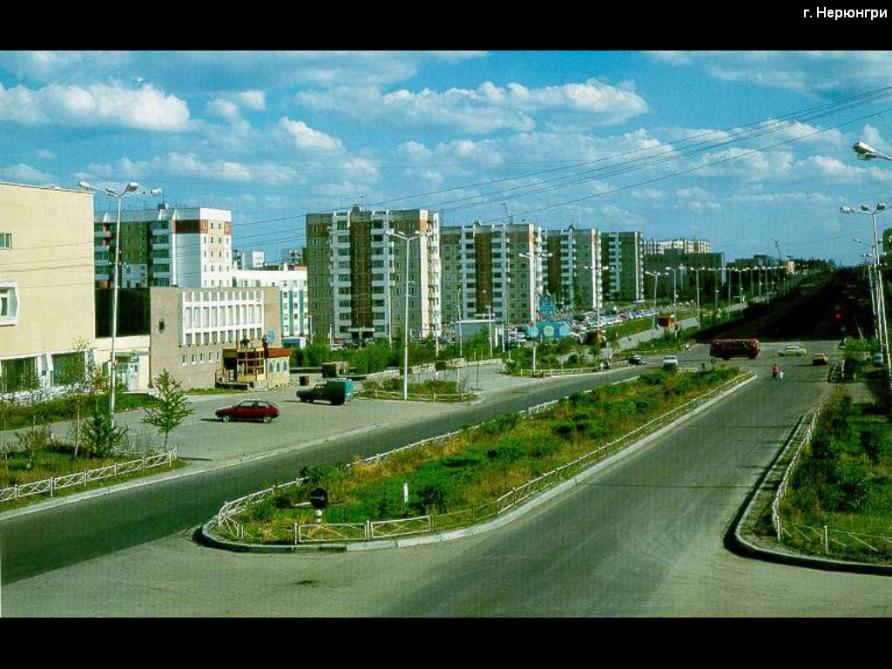